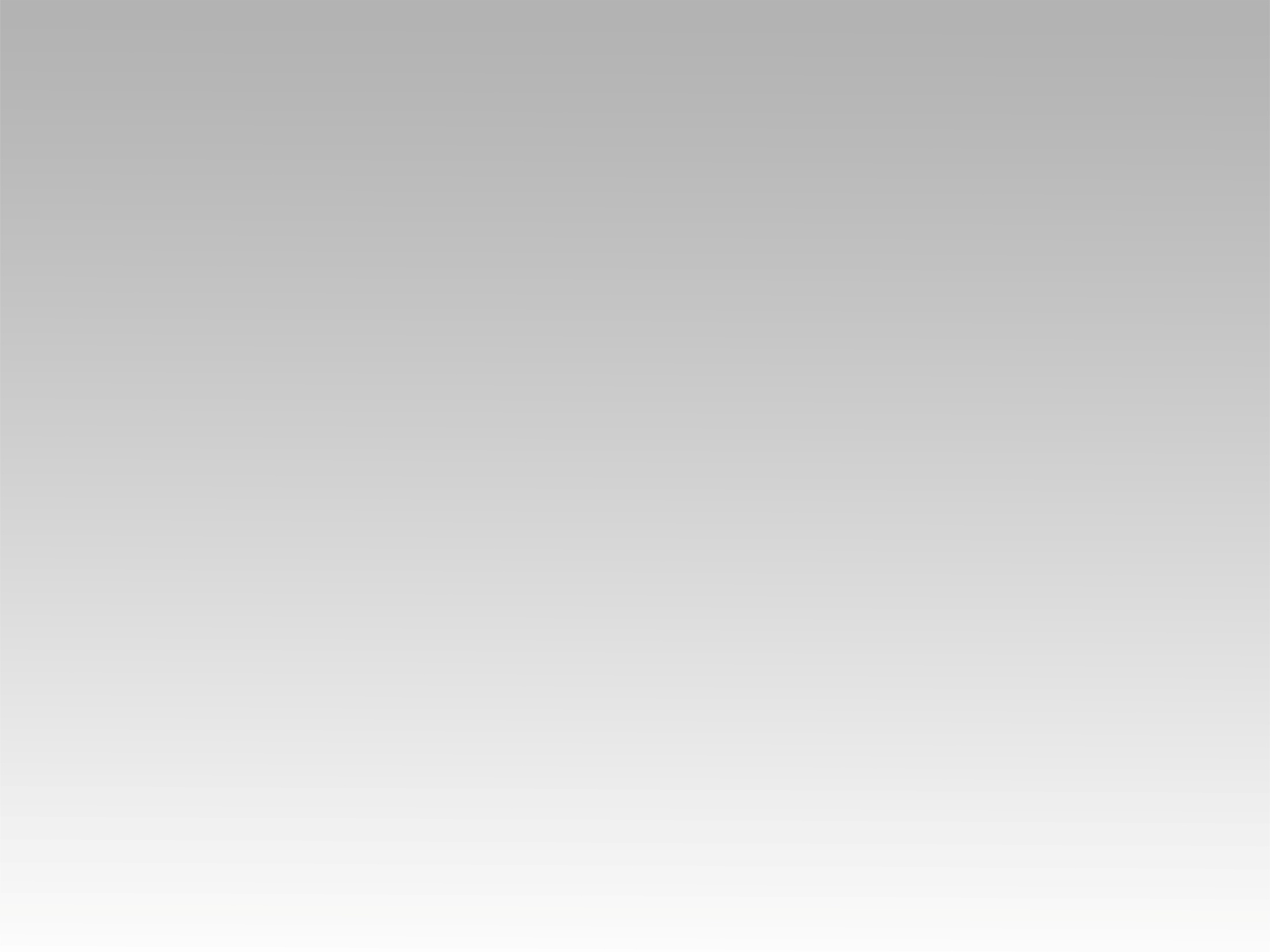 ترنيـمــة
إزاي بتقول انساك يابني
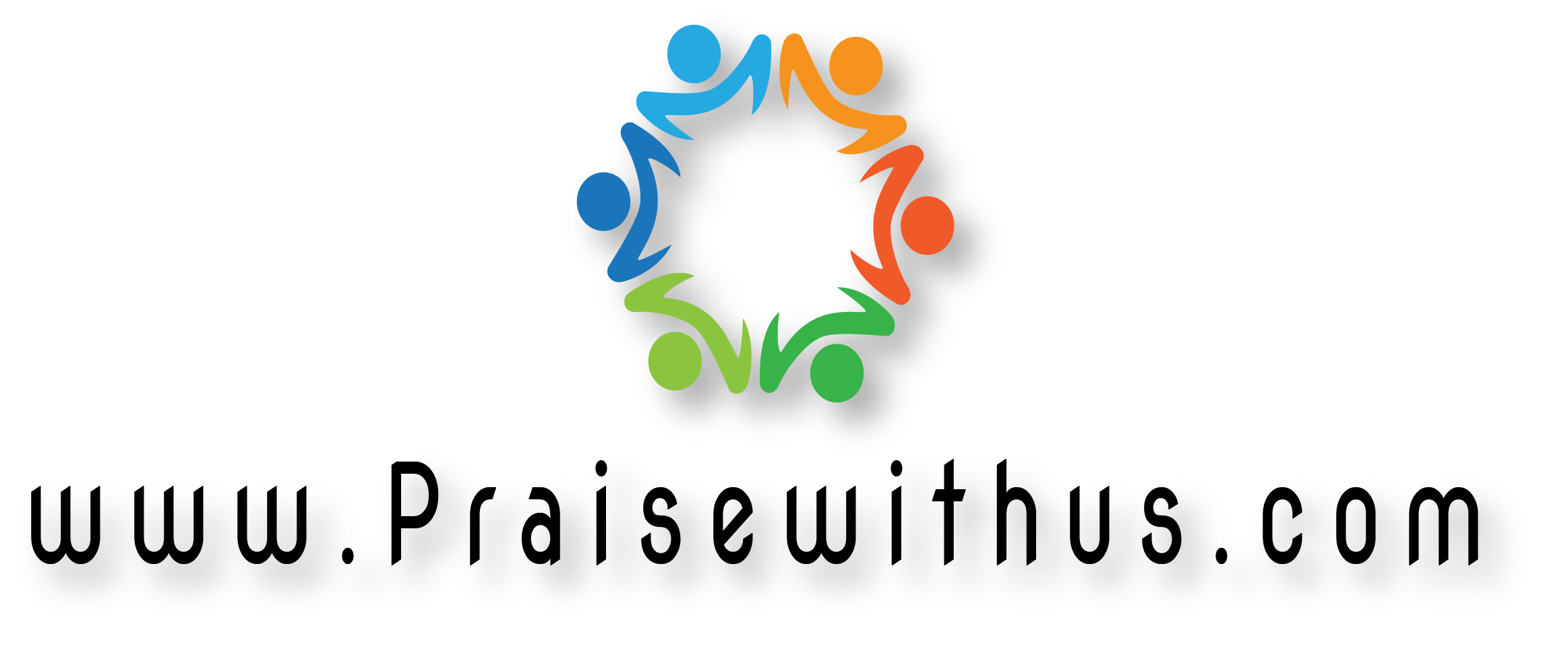 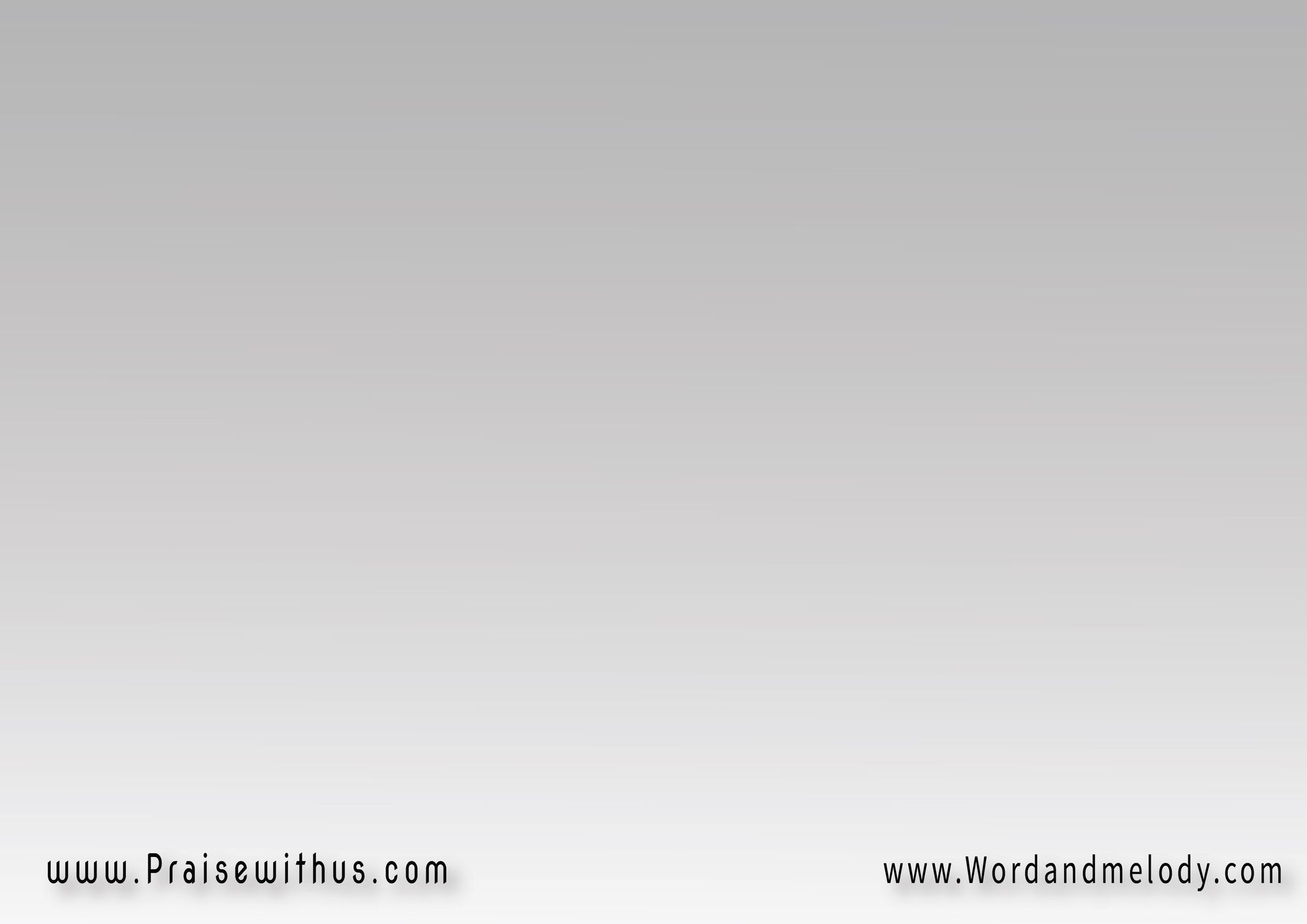 ازاي بتقول انساك يابني وانا اللي دفعت فيك دمي
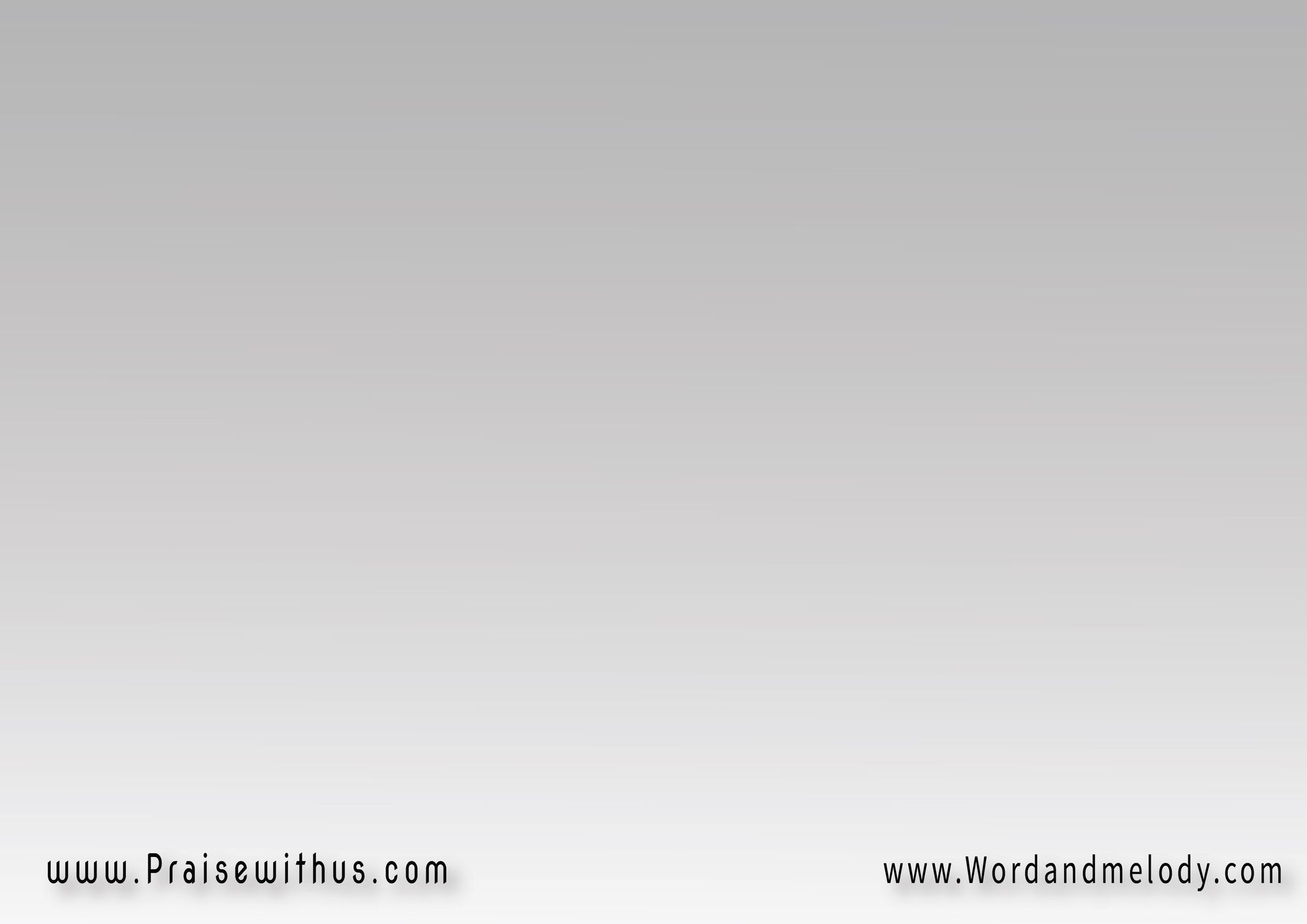 ادي كل أمورك قدامي 
بس أنت أصبر وأستناني 
ده أنا سامعك قبل ماتندهلي
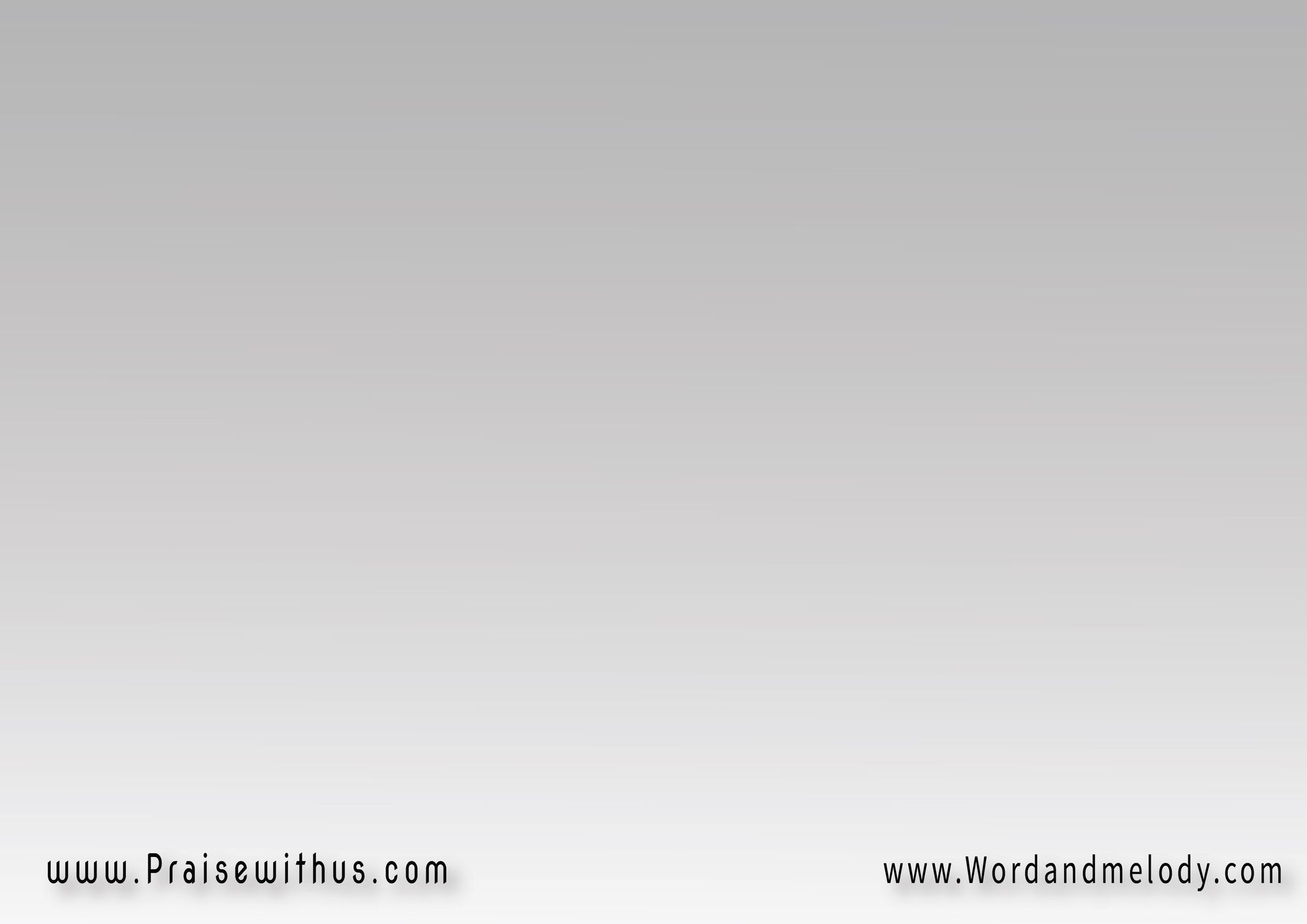 ازاي بتقول انساك يابني وانا اللي دفعت فيك دمي
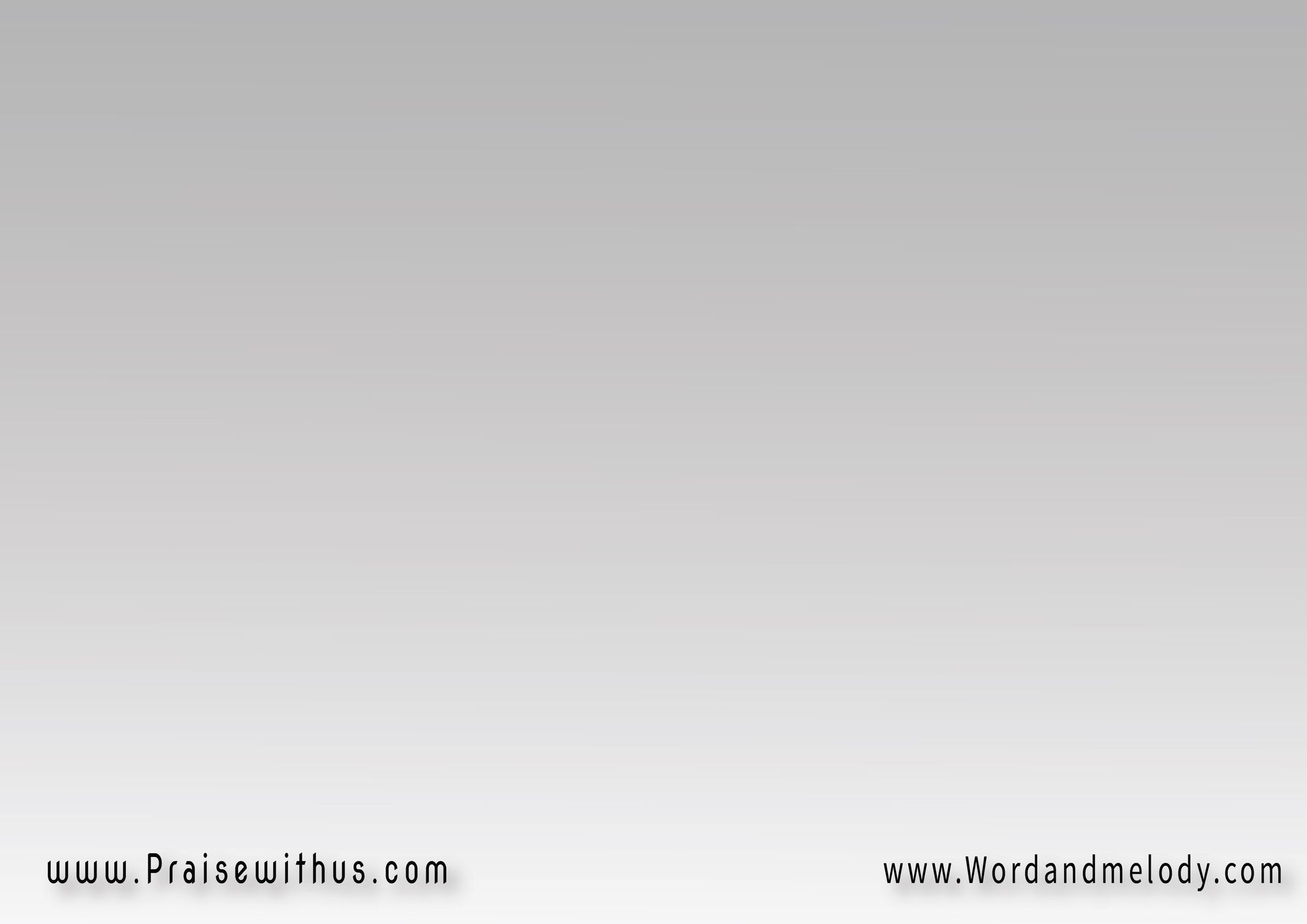 أرمي الشيلة اللي فوق ضهرك ده أنا وحدي الى يهمني أمرك ولا أرضا أشوفك كده محني
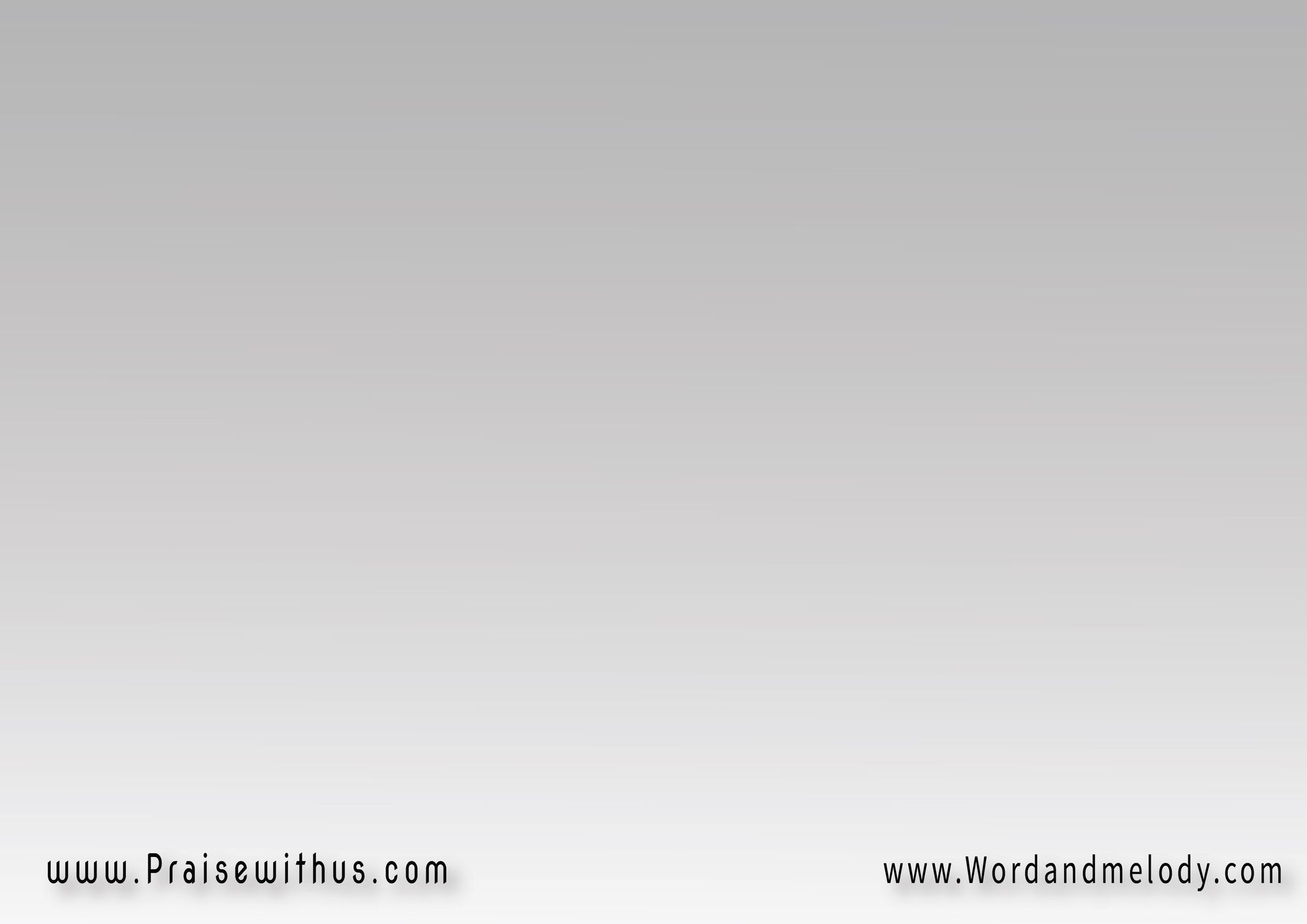 ازاي بتقول انساك يابني وانا اللي دفعت فيك دمي
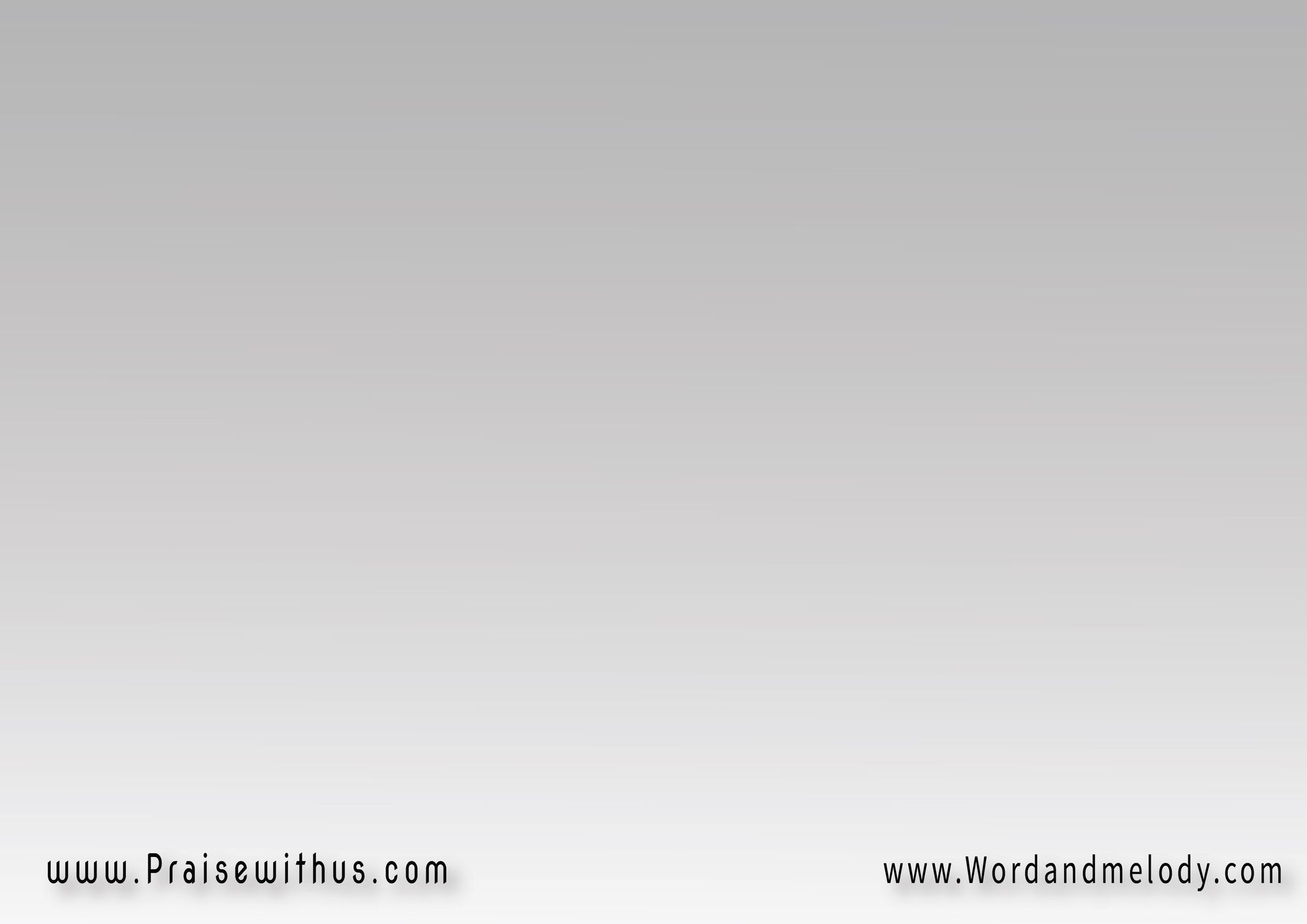 أتشجع يابني وأتشدد 
ده في وسط ظروفك أتمجد
 وهتفرح بيا وتشهدلي
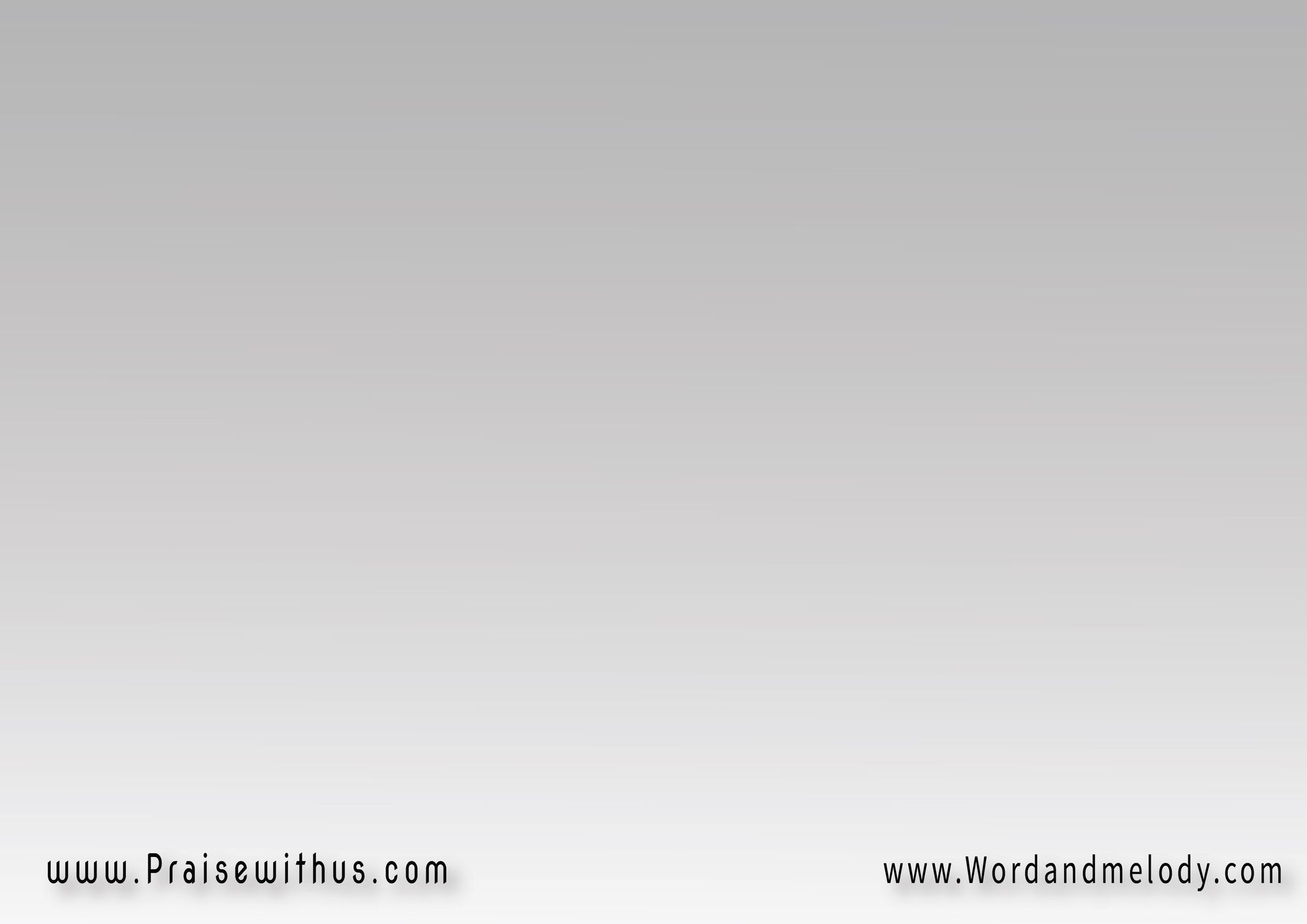 ازاي بتقول انساك يابني وانا اللي دفعت فيك دمي
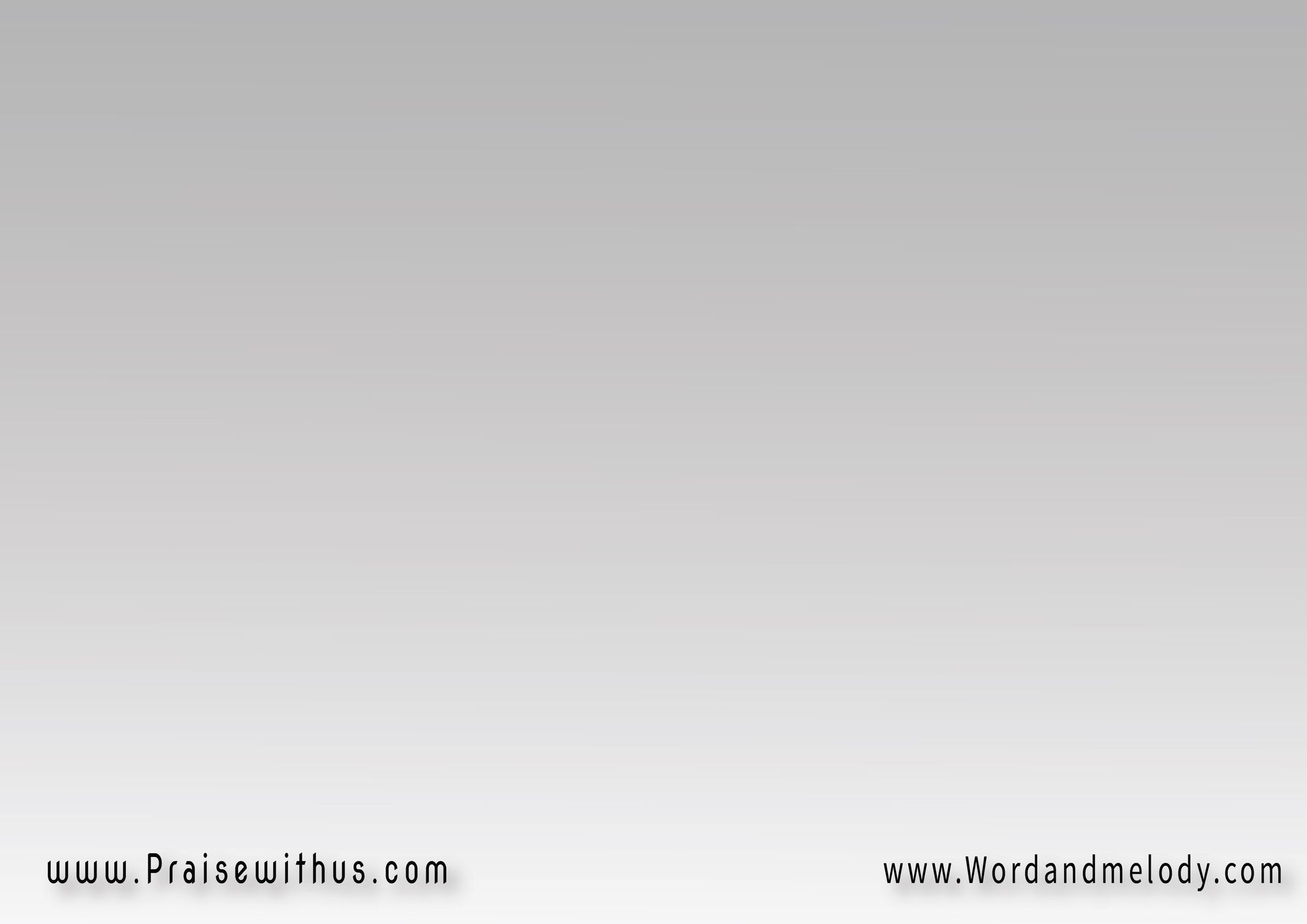 أوعي تتلفت ع حالتك وتبص لضفعك وأمانتك أرجعلي بس وأخضعلي
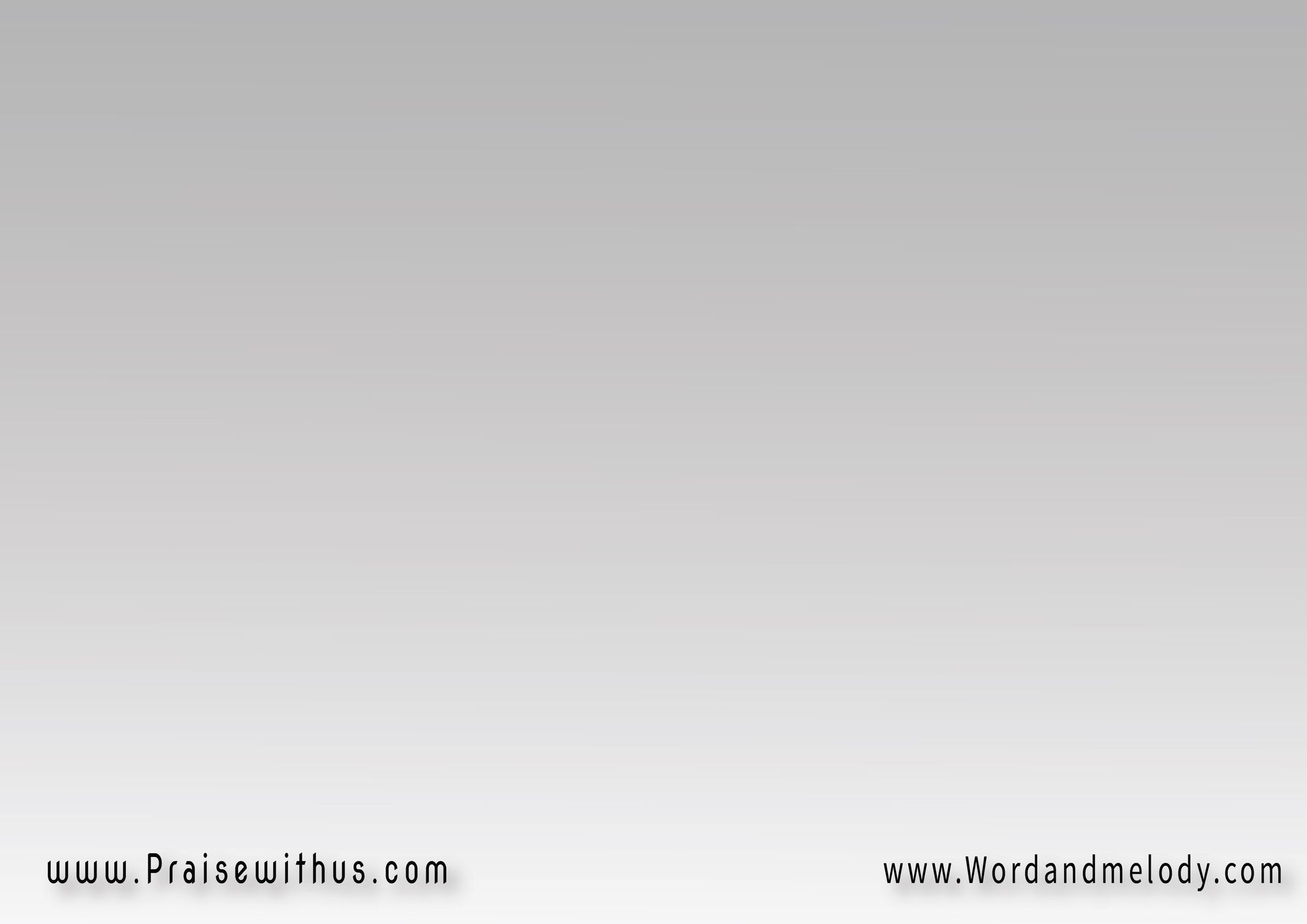 ازاي بتقول انساك يابني وانا اللي دفعت فيك دمي
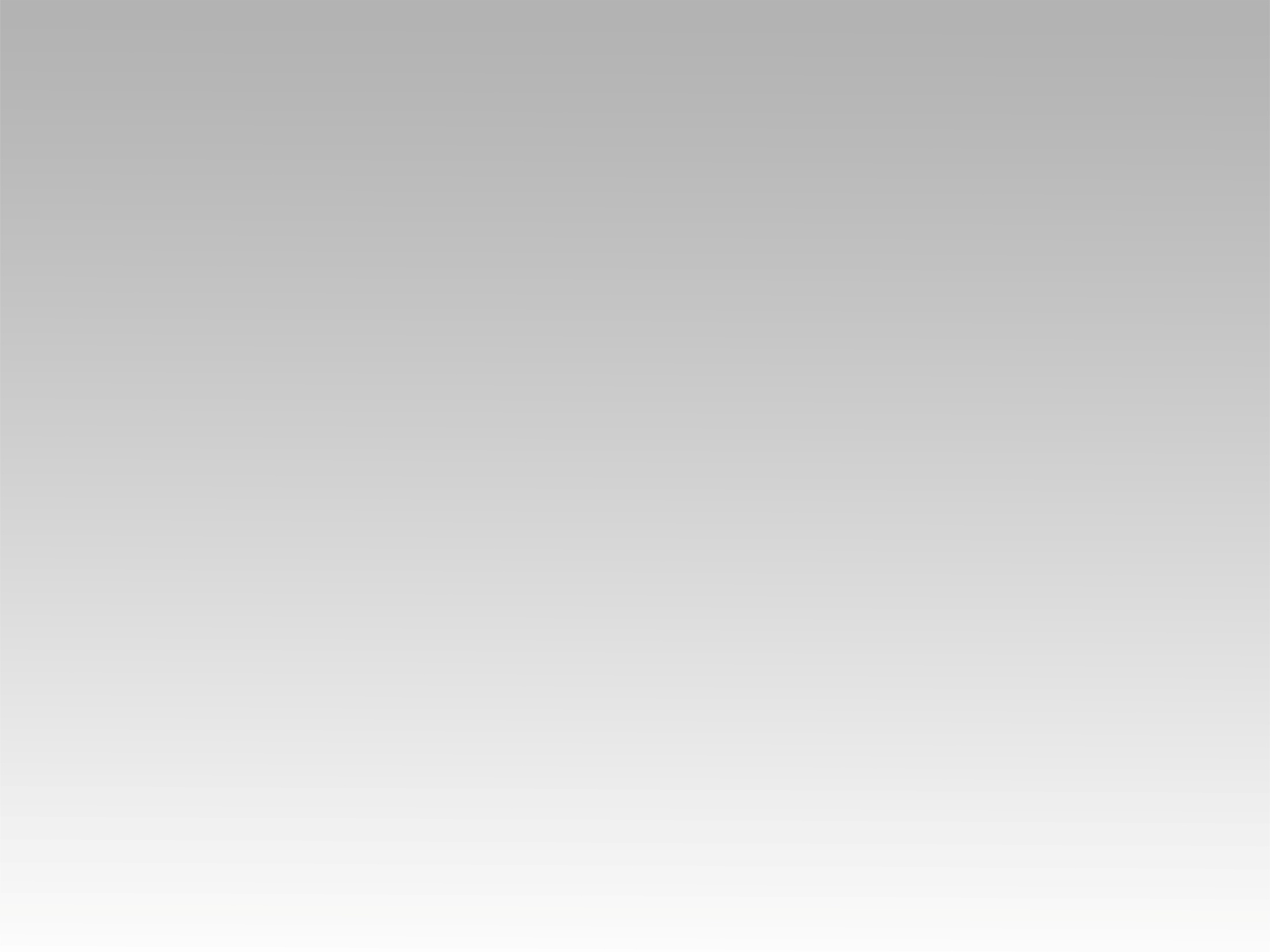 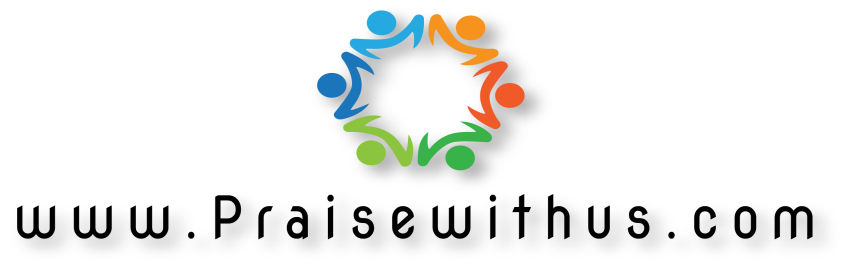